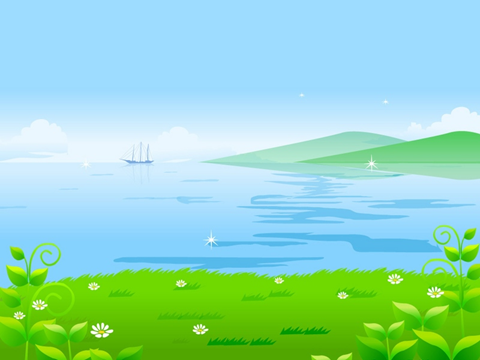 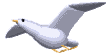 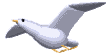 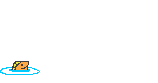 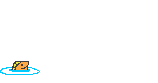 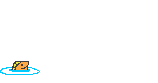 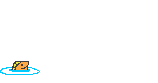 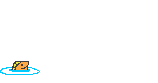 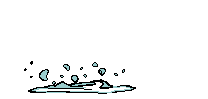 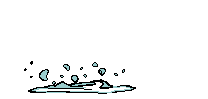 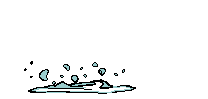 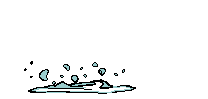 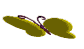 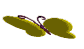 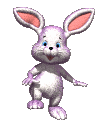 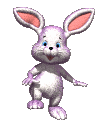 Đạo đức
bài cũ:
Câu 1: Nêu bốn tác dụng chính của nguồn nước?
Câu 2: Nêu những biện pháp bảo vệ nguồn nước?
Đạo đức
Chăm sóc cây trồng, vật nuôi
Hoạt động 1: Trũ chơi:"Ai đoán đúng”
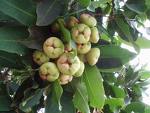 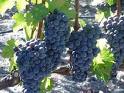 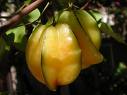 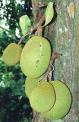 1
3
2
4
Cây roi
Cây mít
Cây nho
Cây khế
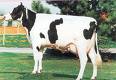 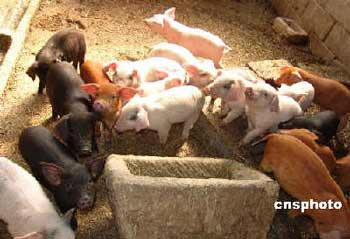 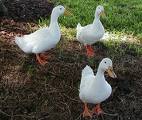 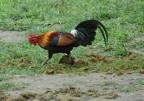 5
6
7
8
Con gà trống
Con bò sữa
Con lợn
Con vịt
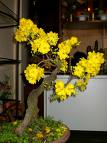 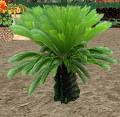 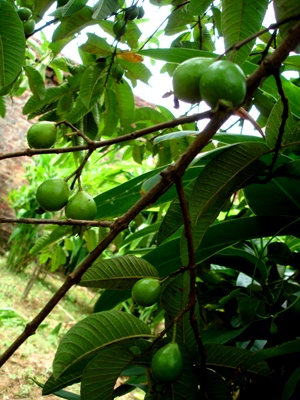 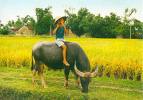 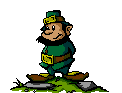 9
10
11
12
Cây mai
Cây thiên tuế
Con trâu
Cây ổi
Kết luận:
Các loại cây trồng vật nuôi mà em đã quan sát có tác dụng:
* Làm đẹp cảnh quan môi trường.
 * Cung cấp cho con người thức ăn, lương thực thực phẩm cần thiết cho sức khoẻ.
Hoạt động 2: Quan sát tranh và trả lời câu hỏi
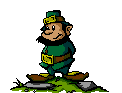 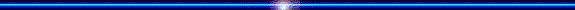 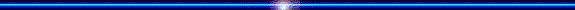 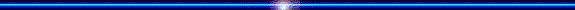 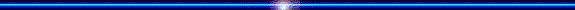 Cho biết các bạn trong mỗi tranh dưới đây đang làm gì? Việc làm đó có tác dụng gì?
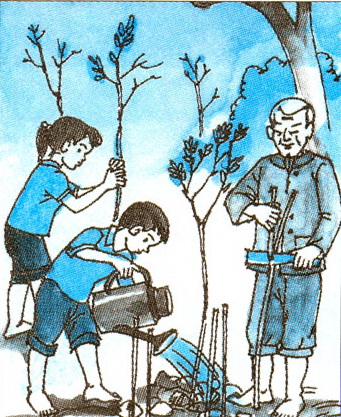 2
1
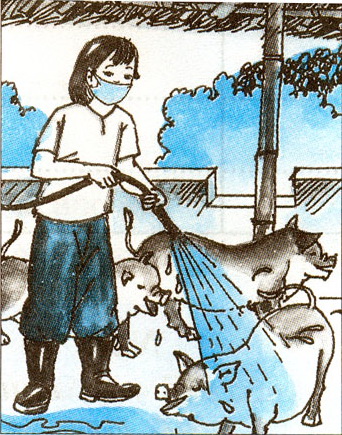 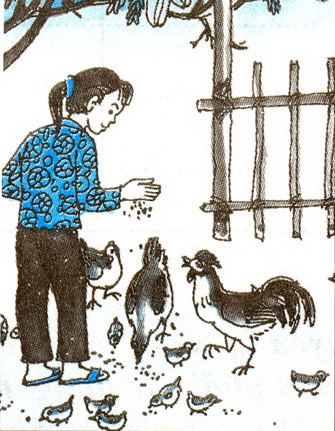 3
4
Kết luận: 
  - Cây trồng vật nuôi cung cấp thức ăn cho chúng ta.
  - Chúng ta cần bảo vệ, chăm sóc cây trồng, vật nuôi.
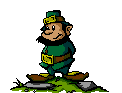 Hoạt động 3: Đóng vai
Yêu cầu:
   Mỗi nhóm có một nhiệm vụ chọn một con vật nuôi hoặc cây trồng mình yêu thích để lập trang trại sản xuất, ví dụ :
   - Là chủ trang trại
   - Là chủ vườn cây
   - Là chủ vườn hoa cây cảnh
   - Là chủ trại bò
   - Là chủ ao cá …
CHỌN Ý TRẢ LỜI ĐÚNG NHẤT
Câu 1
ĐÁP ÁN
* Cây trồng, vật nuôi có ích lợi gì đối với con người?
A. Cung cấp cho con người thức ăn.
Câu hỏi 1
B.  Cung cấp cho con người thức ăn, lương thực thực phẩm và làm đẹp cảnh quan môi trường.
C.  Cung cấp cho con người thức ăn, nước uống.
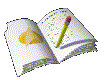 CHỌN Ý TRẢ LỜI ĐÚNG NHẤT
Câu 2
ĐÁP ÁN
* Để cây trồng, vật nuôi mau lớn ta phải làm gì ?
A. Để cây trồng, vật nuôi phát triển tự nhiên.
Câu hỏi 2
B. Chăm sóc cây trồng, vật nuôi khi cần thiết.
C.Thường xuyên chăm sóc chu đáo cây trồng, vật nuôi.
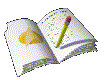 Ghi nhớ  :
Cây trồng vật nuôi  mang lại mang lại lợi   ích và niềm vui cho con người. Vì vậy, mọi ngườicần tham gia chăm sóc, bảo vệ cây trồng, vật nuôi.
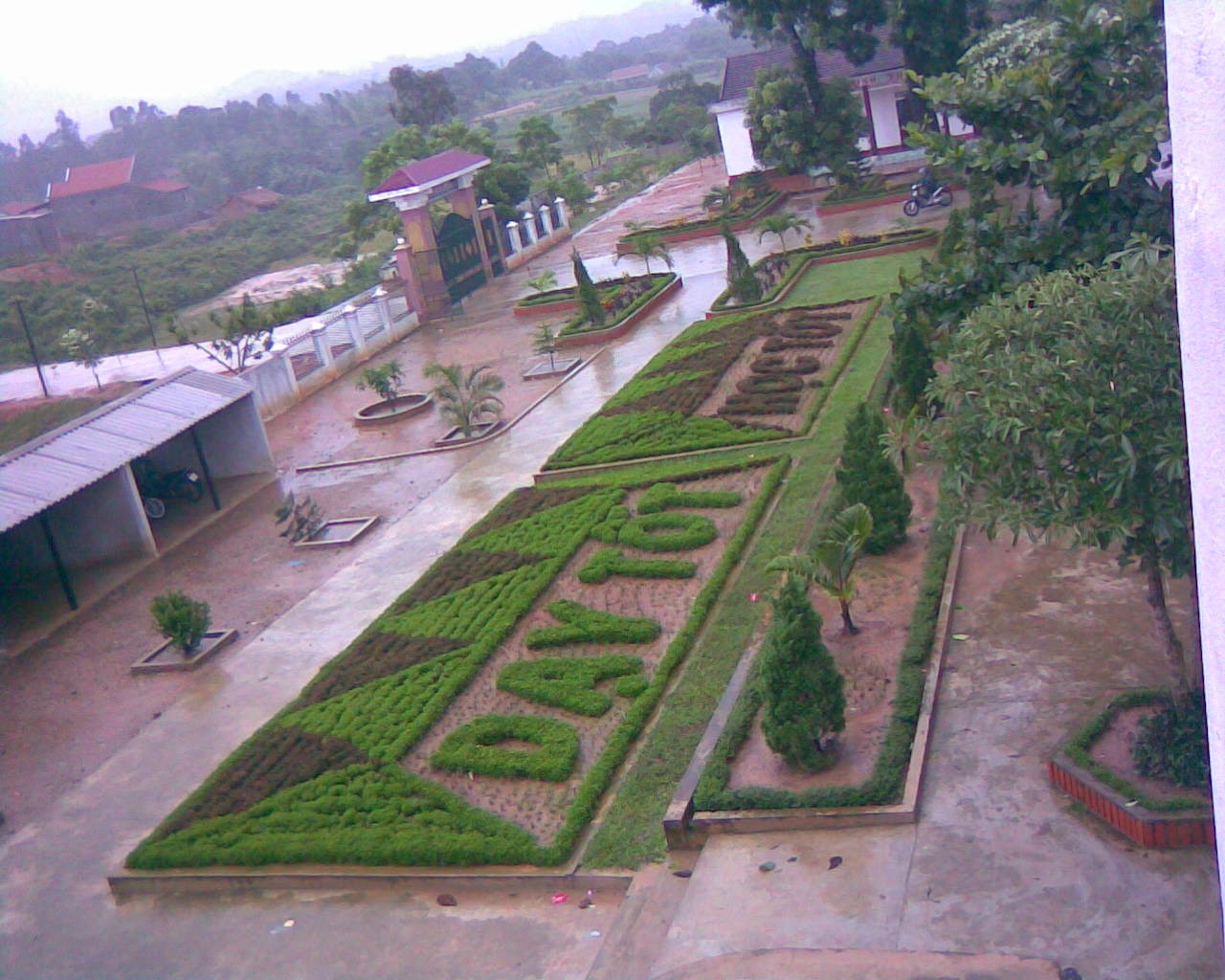 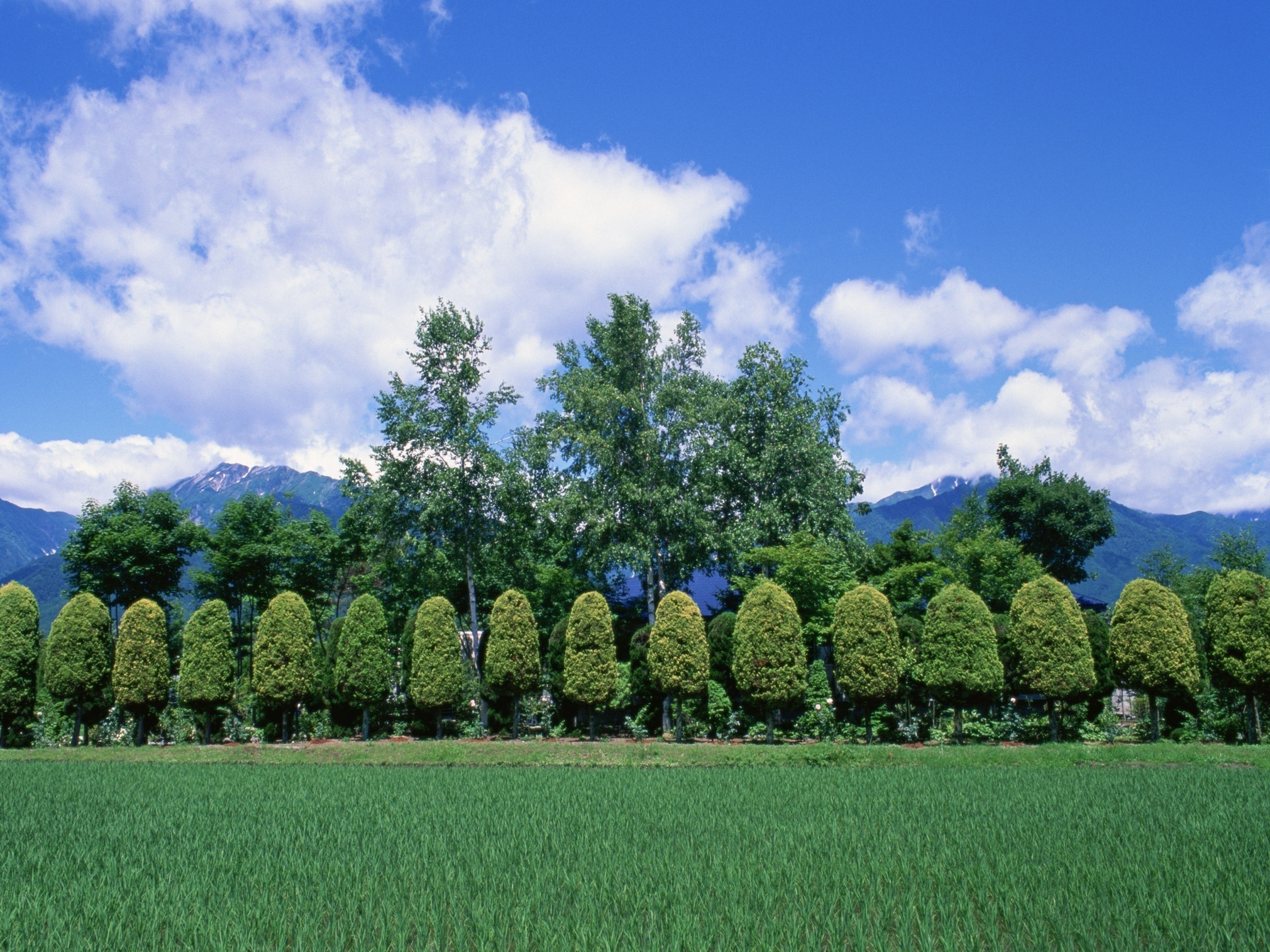 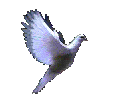 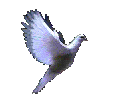 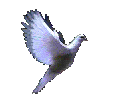 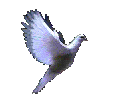 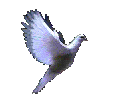